«Студент як об’єкт і суб’єкт педагогічної діяльності»
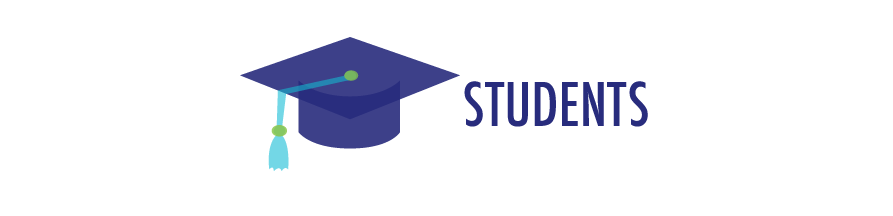 Студентство як соціальна група
Як соціальна група студентство є об’єднанням молодих людей з певними прагненнями та завданнями.
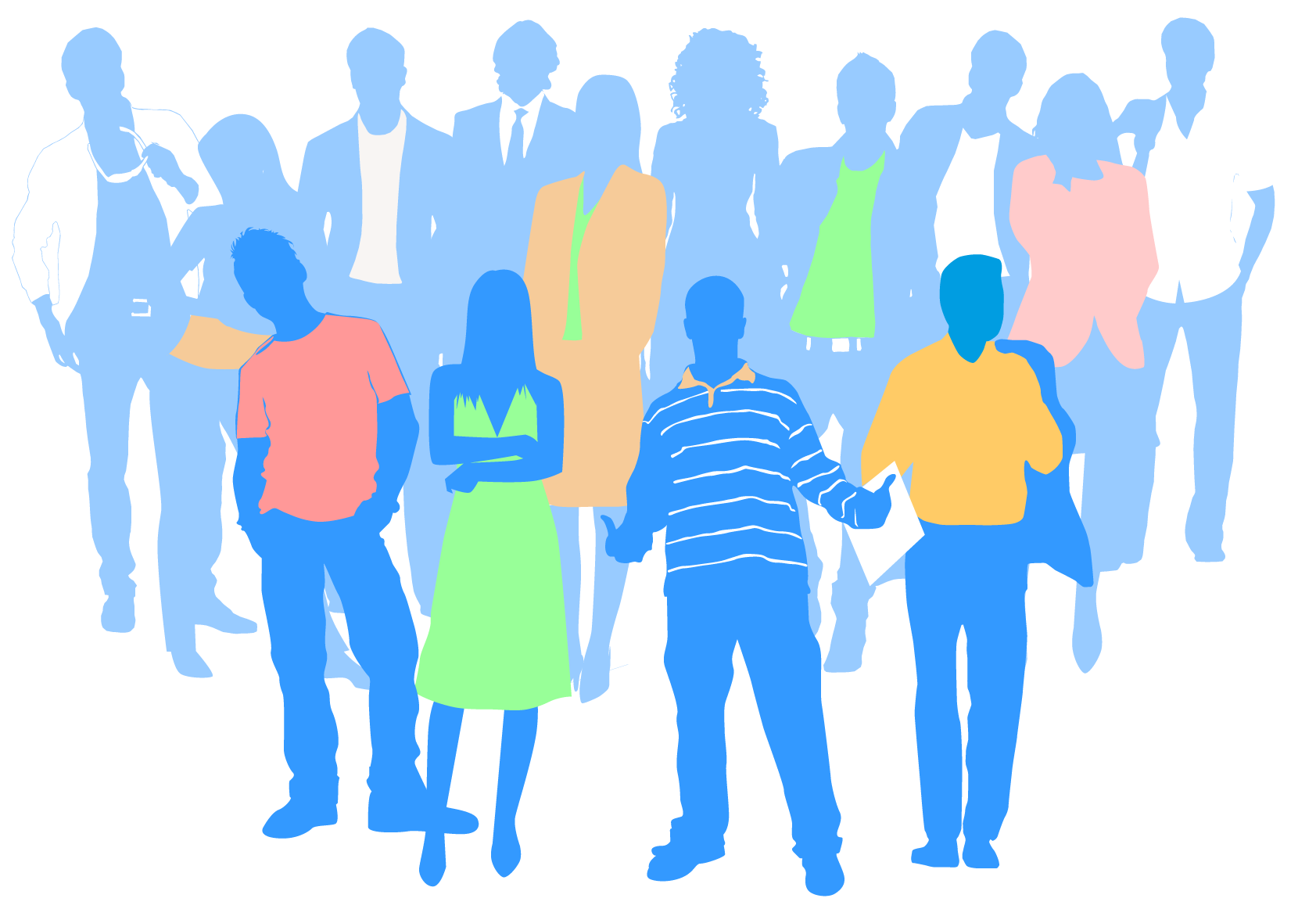 За Остапенко М.А., основні риси студентства, як особливої соціальної групи наступні:
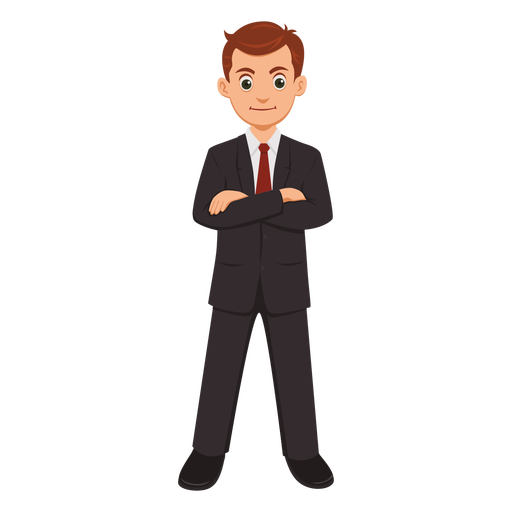 Вікові особливості студентської молоді.
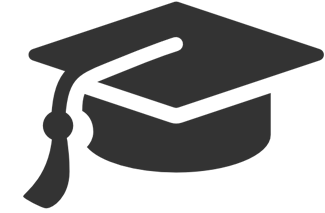 Нині до студентів відноситься численна група молоді 18–24 років, що навчається. На цей вік припадають головні соціальні події в житті людини: вибір професії і здобуття професійної освіти та соціального статусу.
Спеціалісти в галузі вікової психології і фізіології відзначають, що студентство — це:
вік переоцінки цінностей і мотивації поведінки, посилення свідомих мотивів поведінки; 
 
період коли здатність до свідомої саморегуляції своєї поведінки розвинена не повною мірою; 

центральний період формування якостей характеру та інтелекту; 

вік, коли припадає досягнення стабільності та піку більшості психічних функцій;  

вік, коли бажання і прагнення розвиваються раніше, ніж воля і характер;  

пора самоаналізу і самооцінок;  

вік широких інтересів;  

вік посилення свідомих мотивів поведінки;  

пора особливого прояву емоцій та почуттів.
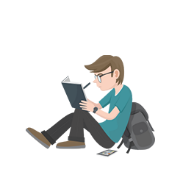 Характерним для студентської молоді є:
Особистість студента.
«Особистість студента – особистість, яка розвивається і змінюється.»
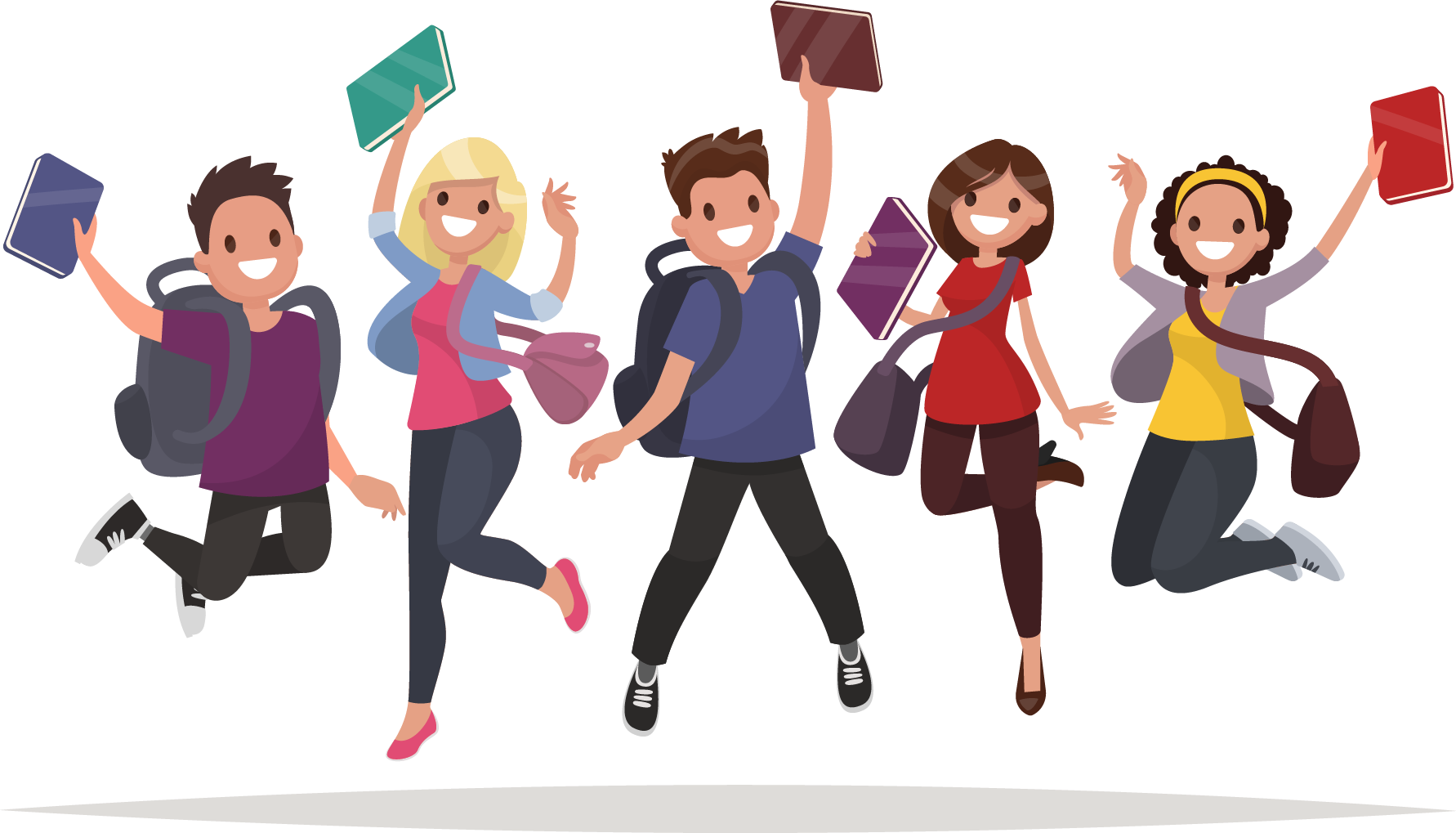 Канадський психолог Джеймс Маршу в 1966р. виділив чотири етапи розвитку ідентичності, що вимірюються ступенем професійного, релігійного і політичного самовизначення молодої людини:
"Невизначена, розмита ідентичність" характеризується тим, що індивід ще не виробив будь-яких чітких переконань, не вибрав професії і не зіткнувся з кризою ідентичності.
"Дострокова, передчасна ідентифікація" має місце, якщо індивід включився у відповідну систему відносин, але зробив це не самостійно, в результаті пережитої кризи і випробування, а на основі чужих думок, слідуючи чужому прикладу або авторитету.
Етап "мораторію" характеризується тим, що індивід знаходиться в процесі нормативної кризи самовизначення, вибираючи з численних варіантів розвитку той єдиний, який може вважати своїм.
"Досягнута зріла ідентичність" визначається тим, що криза завершена, індивід перейшов від пошуку себе до практичної самореалізації
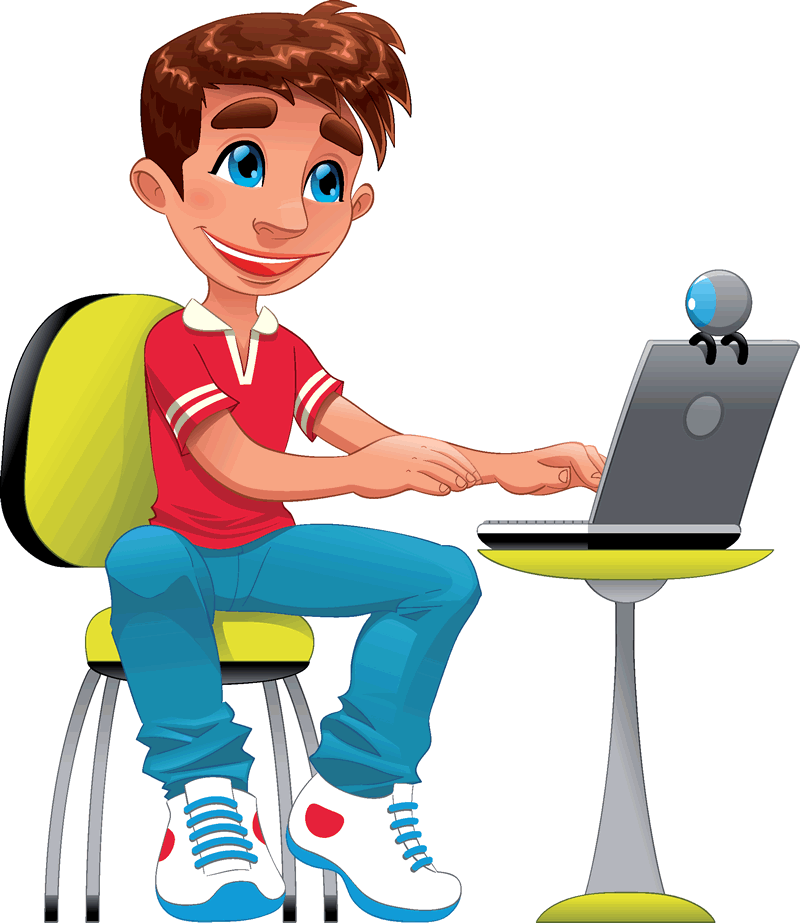 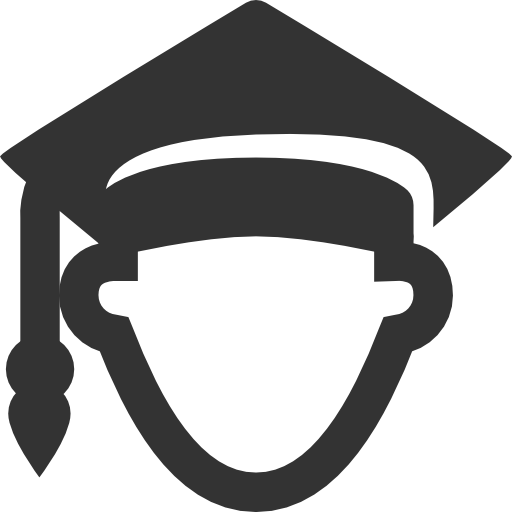 Типологія студентів .
Типи студентів можна аналізувати за різними чин­никами:
у зв´язку з обраною професією
 залежно від форми навчан­ня, 
за ставленням до навчання та ін.
Типологія студентів за В.Т. Лісовським
«Гармонійний»
Спеціальність обрав свідомо. Відмінно навчається. Займається науковою роботою. Громадський акти­віст. Глибоко і серйозно цікавиться літературою і мистецтвом, розвинений, культурний, комуніка­бельний, займається спортом. Чесний, порядний, нетерпимий до недоліків. Добрий і надійний товариш. Користується авторитетом у колективі
«Розчарований»
Як правило, здібний, але обрана спеціальність ви­явилася для нього малопривабливою. Проте впев­нений, що навчання треба завершити. Старається навчатися добре, хоча задоволення від навчання не отримує. Прагне ствердити себе в хобі, мистец­тві, спорті
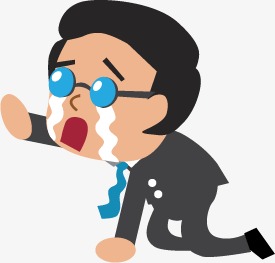 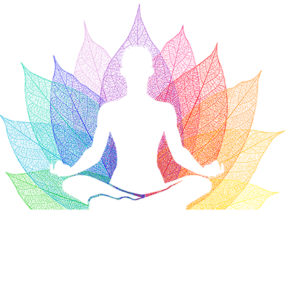 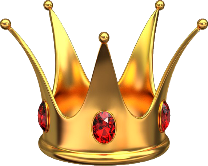 "Богемний"

Як правило, успішно навчається на так званих престижних факультетах, звисока ставиться до студентів, які оволодівають масовими професіями. Прагне до лідерства серед собі подібних, до інших студентів ставиться зневажливо. "Про все" трохи чув, хоча знання його вибіркові. У сфері мистец­тва цікавиться головним чином "модними" течія­ми. Завжди має "свою думку", відмінну від думки маси. Завсідник кафе, модних дискоклубів
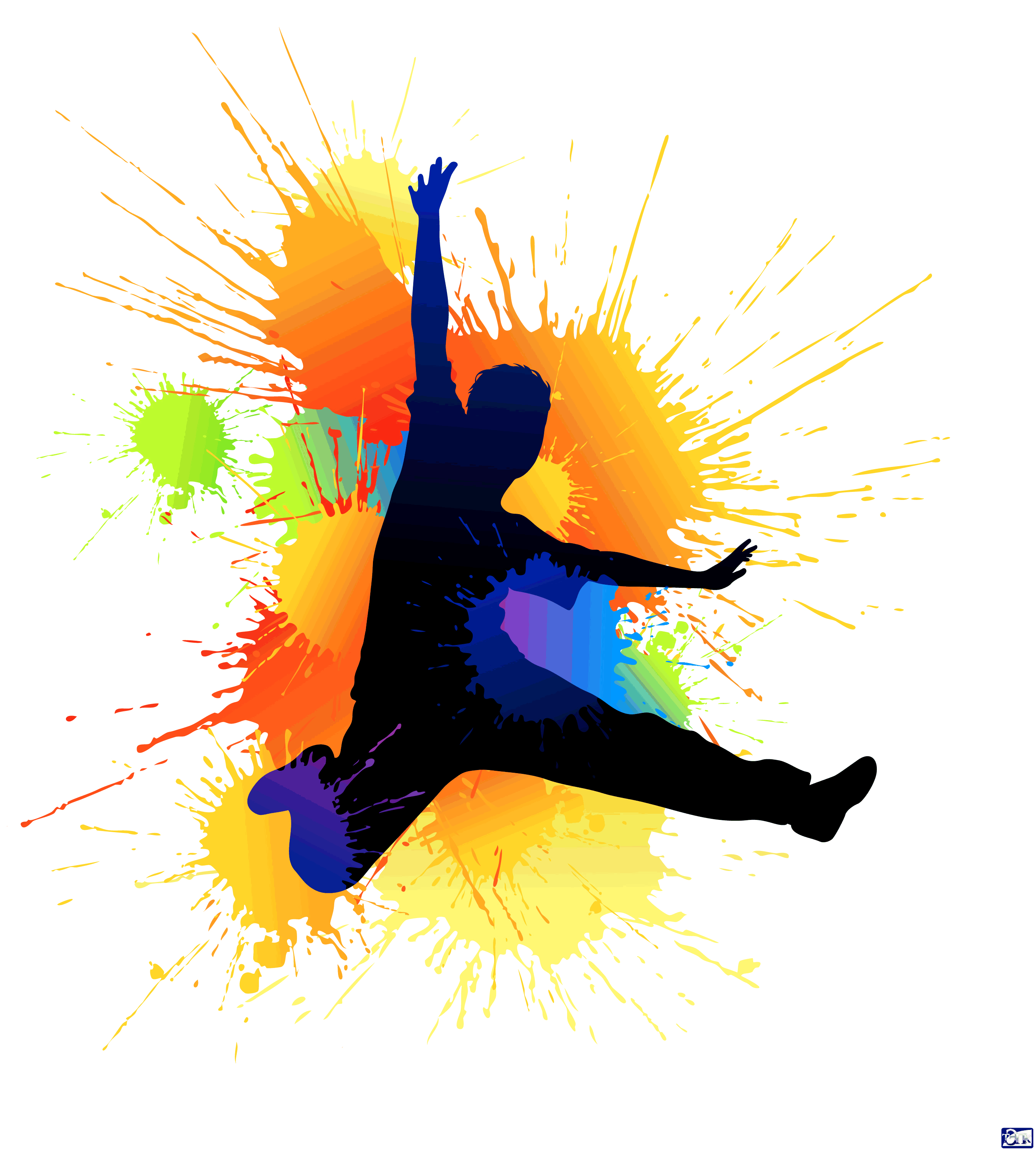 "Лідер"
Навчається, як правило, слабо, за принципом "найменшої затрати сил". Але повністю задоволе­ний собою. Про своє професійне покликання всер­йоз не задумується. У науково-дослідній і громад­ській роботі участі не бере. У студентській групі до нього ставляться як до "баласту". Інколи намага­ється злукавити, скористатися шпаргалкою, при­стосуватися. Коло інтересів в основному в сфері дозвілля
"Творчий"
Йому властивий творчий підхід до будь-якої справи — навчання, громадської роботи, дозвілля. Заняття, де необхідні посидючість, акуратність, виконавська дисципліна, його не захоплюють. Тому навчається, як правило, нерівно, за прин­ципом "мені це цікаво" чи "мені це нецікаво". Займаючись науково-дослідною роботою, шукає власне оригінальне розв´язання проблем, не раху­ючись із думкою визнаних авторитетів
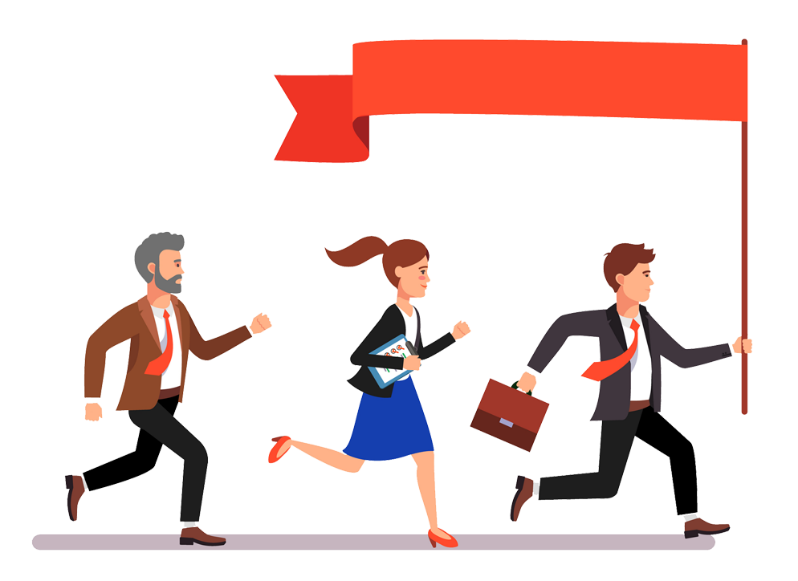 Адаптація студентів у вищому навчальному закладі.
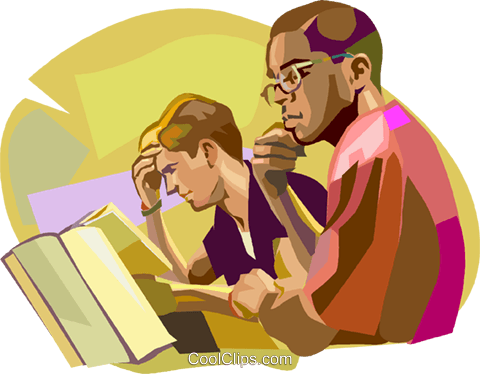 Адаптація студентів до навчального процесу закінчується в кінці ІІ на початок ІІІ навчального семестру.
Серед головних труднощів, з якими стикаються першокурсники, психологи виділяють наступні:
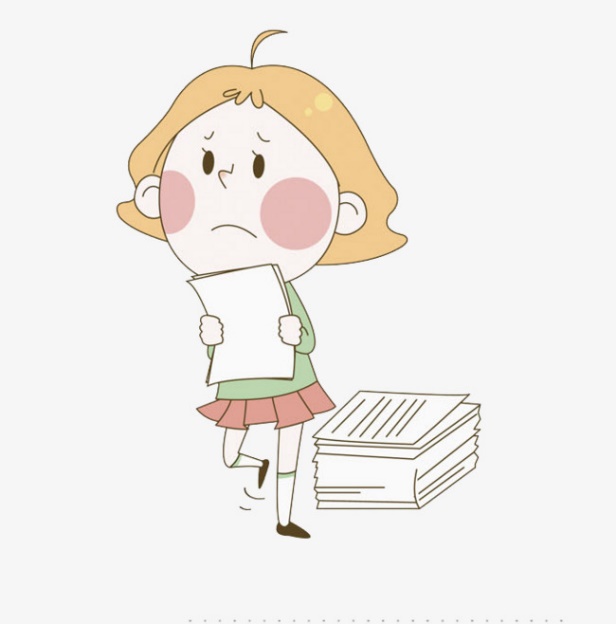 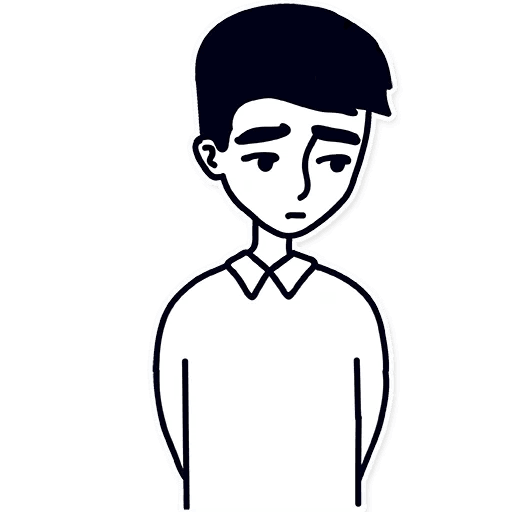 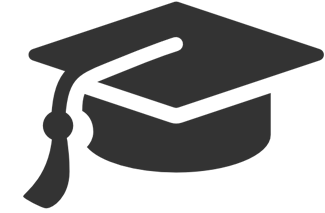 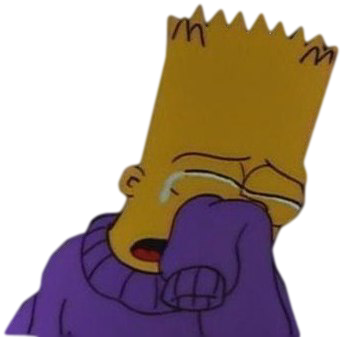 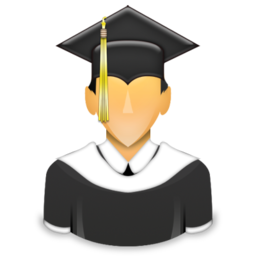 Розрізняють три форми адаптації студентів-першокурсників до умов вищого освітнього закладу:
Академічні права, свободи і обов’язки студентів університету.
Права та обов’язки врегулювано:
 Законами України «Про освіту» та «Про вищу освіту»
статутом та правилами внутрішнього розпорядку вищого навчального закладу
договором про навчальні послуги
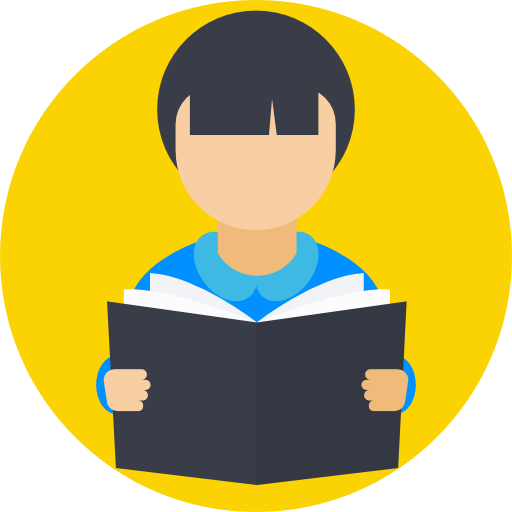 Особи, які навчаються в Університеті (студенти, аспіранти, докторанти) мають право:
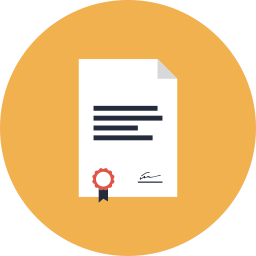 Студентський колектив і студентське самоврядування
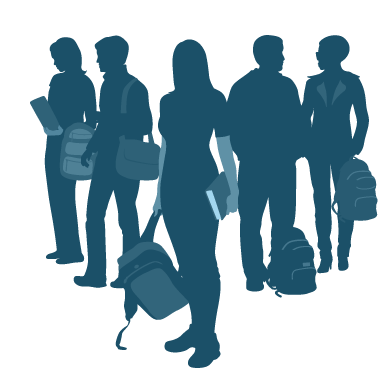 Студентське самоврядування — визначається як самостійна громадська діяльність студентів із реалізації функцій управління ВНЗ, яка визначається ними і здійснюється у відповідності до мети та завдань, що стоять перед студентськими колективами.
Студентське самоврядування здійснюється на рівні
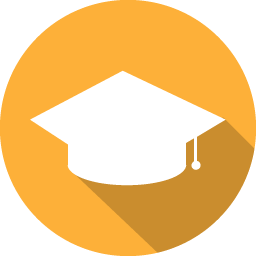 У своїй діяльності органи студентського самоврядування керуються:
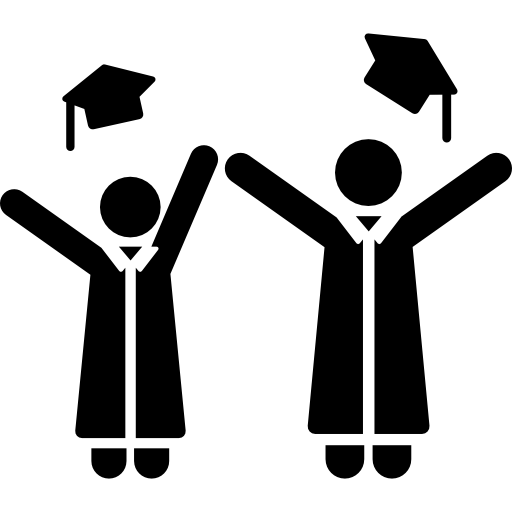 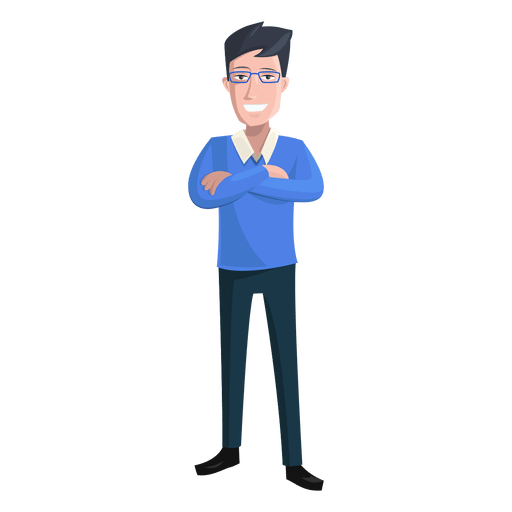 Основна діяльність студентського самоврядування:
беруть участь в обговоренні та вирішенні питань удосконалення освітнього процесу, науково-дослідної роботи, призначення стипендій, організації дозвілля, оздоровлення, побуту та харчування
проводять організаційні, просвітницькі, наукові, спортивні, оздоровчі та інші заходи;
захищають права та інтереси студентів (курсантів), які навчаються у вищому навчальному закладі
вносять пропозиції щодо змісту навчальних планів і програм;
мають право оголошувати акції протесту;
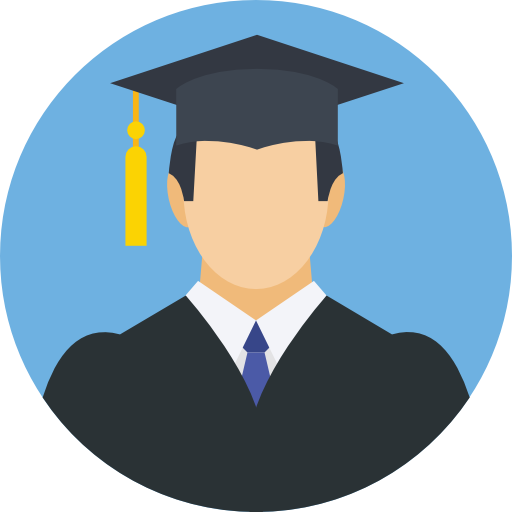 У структурі студентської групи є дві підструктури:
неофіційна: у групі виникають неофіційні угрупування на основі інтересів один до одного або симпатії – антипатії (емоційна сфера).
офіційна: характеризується цільовим призначенням – професійна підготовка, сприяння становленню майбутнього фахівця, ґрунтується на відношенні поваги – авторитетності. Є офіційний керівник – староста групи, який призначається деканатом або обирається групою. Він здійснює рольове управління, організує ділові стосунки між членами групи.
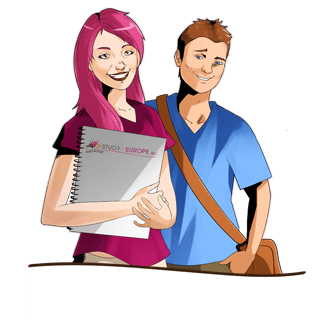 Ознаки студентського колективу:
Кожен член групи безумовно приймає на себе цілі та завдання спільної навчально-професійної діяльності, яка вже має високу ефективність.
Група характеризується високим рівнем організованості та згуртованості
Багато членів групи мають статус неформального лідера або тих, кому віддають перевагу при вирішенні питань життя колективу.
У такому колективі існують негласні норми поведінки
Група як колектив може бути взірцем і для інших студентських груп, впливати на них, виявляти інтергрупову активність
В офіційних керівників виявляється демократичний стиль керівництва.
Для кожного члена групи вона стає референтною, тобто орієнтиром для наслідування, авторитетом.
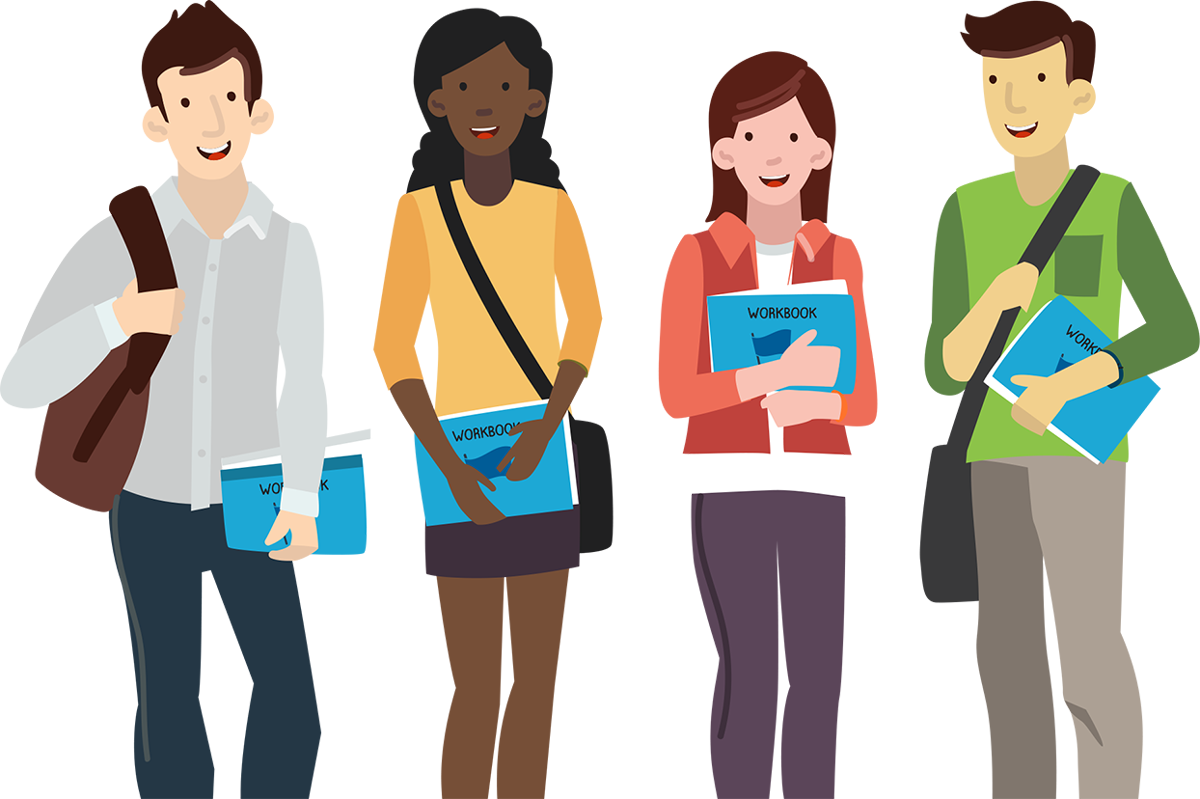 Наукова організація праці студентів
Наукова організація праці (НОП) студента — це вивчення й організація праці, що ґрунтується на основних положеннях педагогіки, психології, фізіології стосовно вимог до діяльності студента, ураховує можливості та вікові особливості його організму і створює сприятливі умови для розвитку. Вимоги НОП охоплюють усі сторони життя студентів як у сфері навчально-пізнавальної діяльності, так і у сфері вільного часу.
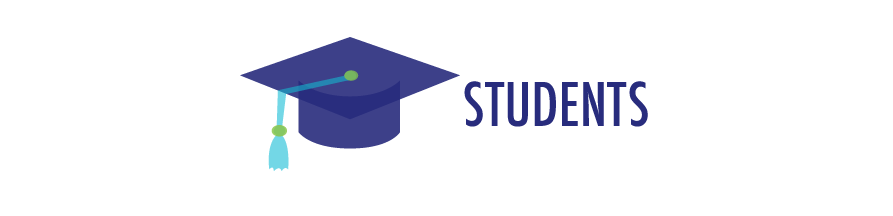 Внутрішній бік НОП студента полягає у визначенні мети своєї роботи, з'ясуванні її засобів, правильному доборі прийомів здійснення (планування) контролю (контроль та самоконтроль) і, в разі необхідності, корекції подальшої діяльності
Зовнішній бік НОП ґрунтується на вміннях раціонально організовувати режим навчальної діяльності або вільного часу, доцільно розподіляти різні види діяльності (зокрема навчальну діяльність), визначати послідовність їх виконання, готувати робоче місце тощо.
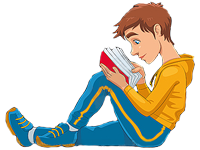 Дякую за увагу! Презентацію підготувала Кобзева А.Р. , магістр, гр. 8.0328-і